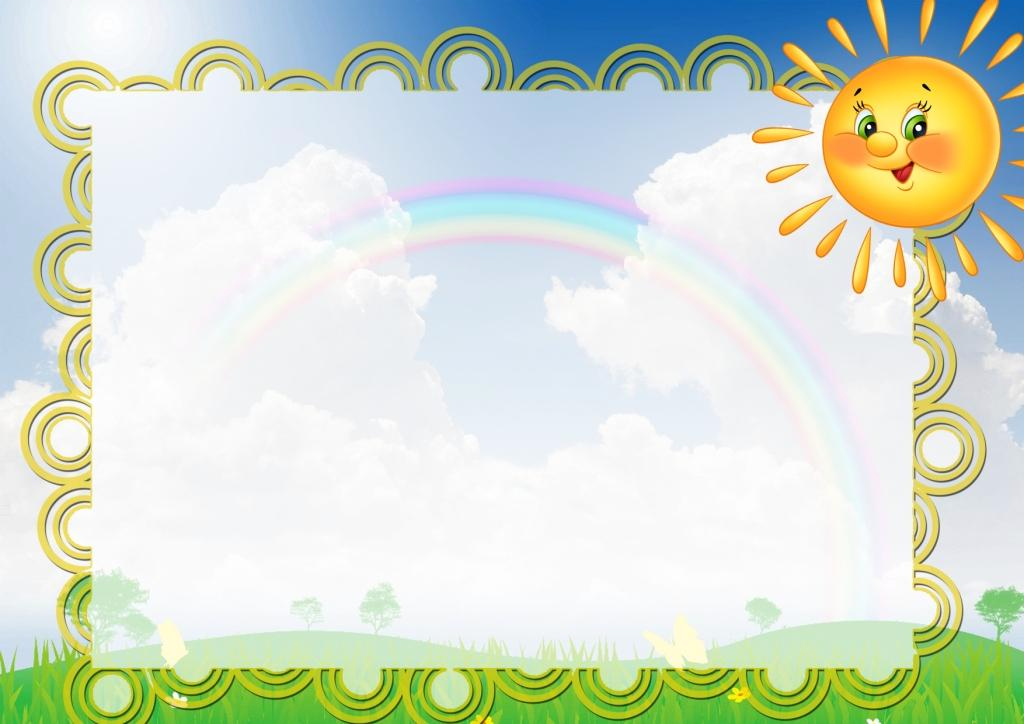 муниципальное бюджетное дошкольное образовательное учреждение
Центр развития ребенка детский сад № 31
Физкультурно – 
оздоровительная работа в средней группе
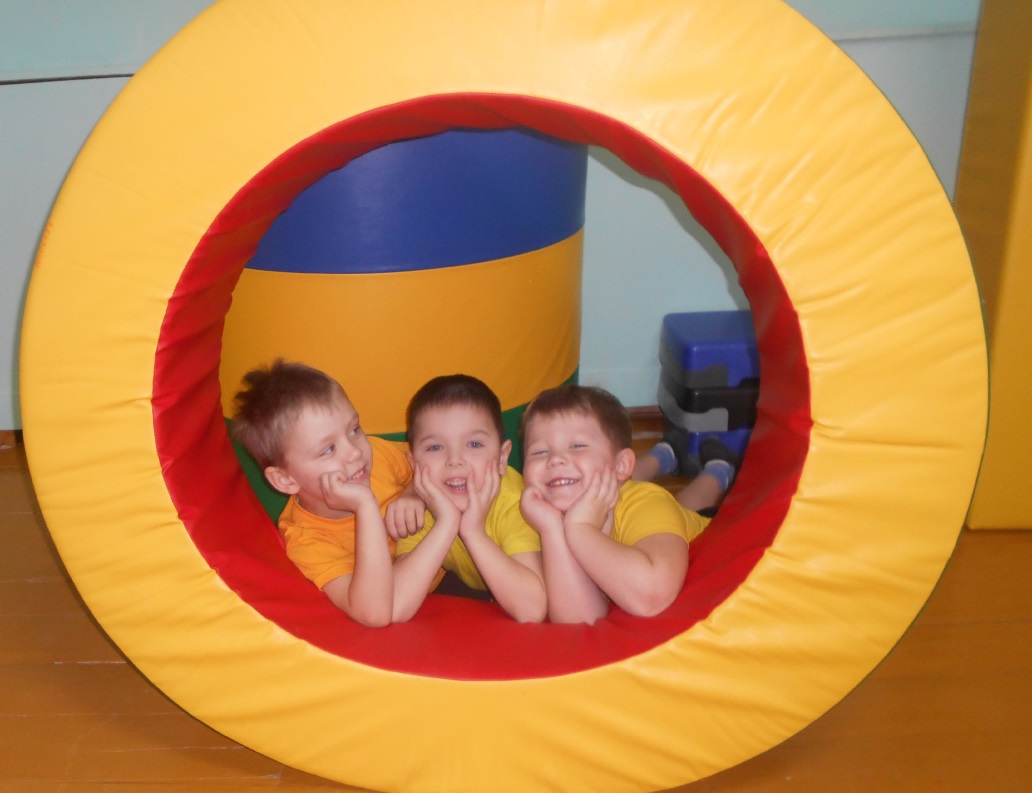 Выполнила воспитатель:
Жаринова Э.Ю.
г. Яровое
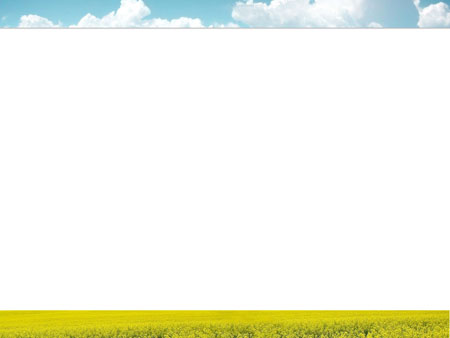 Цель:

Объединить усилия взрослых (педагогов группы и родителей воспитанников) по созданию условий, способствующих оздоровлению детского организма ; эмоциональному, личностному, познавательному развитию ребёнка.
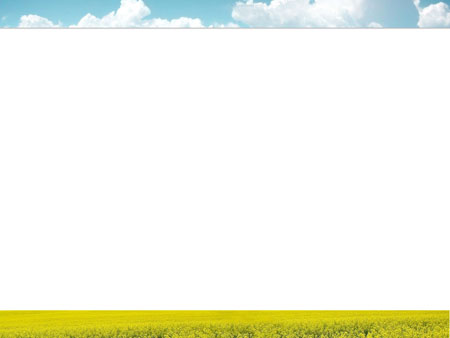 Задачи:

• Создать условия, обеспечивающие охрану жизни и здоровья детей, предупреждение заболеваемости и травматизма.

• Реализовать систему мероприятий, направляющую на оздоровление и физическое развитие детей, их нравственное воспитание, развитие любознательности и познавательной активизации, формирование культурно-гигиенических и трудовых навыков.

• Осуществлять педагогическое и социальное просвещение родителей по вопросам воспитания и оздоровления детей.

• Организовать жизнь детей в детском саду таким образом, чтобы они провели его с радостью и удовольствием, получили заряд бодрости.
Утренняя
 гимнастика
Прогулки,
подвижные игры
Физкультурные 
занятия
Индивидуальная
работа
Гимнастика 
после
дневного сна
Физкультурно-
оздоровительная 
работа
Гимнастика: 
для глаз, 
пальчиковая,
дыхательная
Физкульт-
минутки
Коррекционная
работа
Музыкально-
ритмическая 
гимнастика
Модель ежедневной системы работы по физическому воспитанию
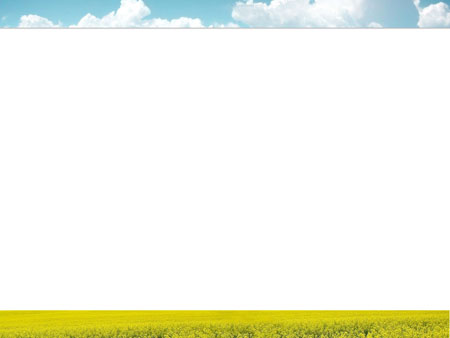 Утренняя гимнастика
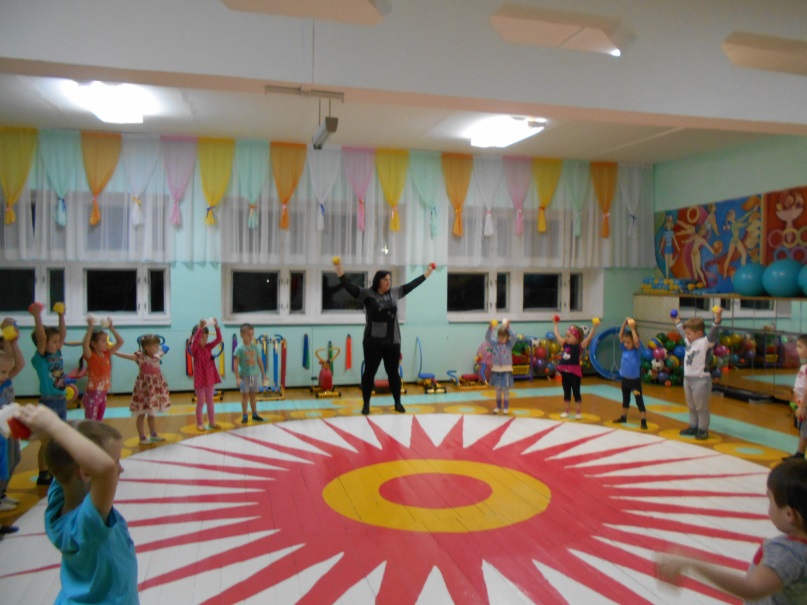 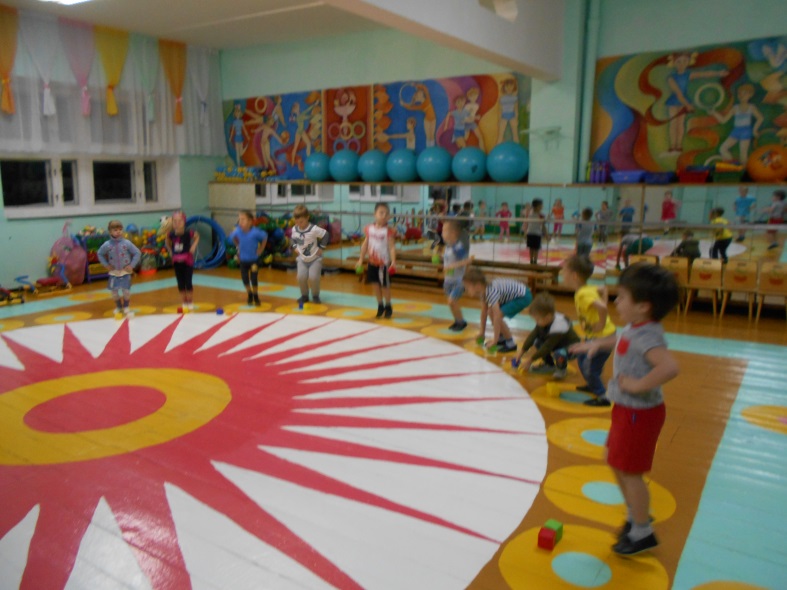 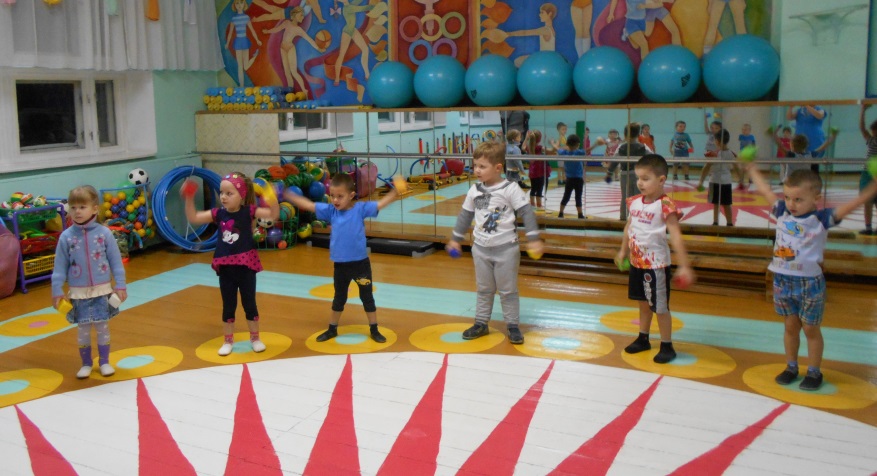 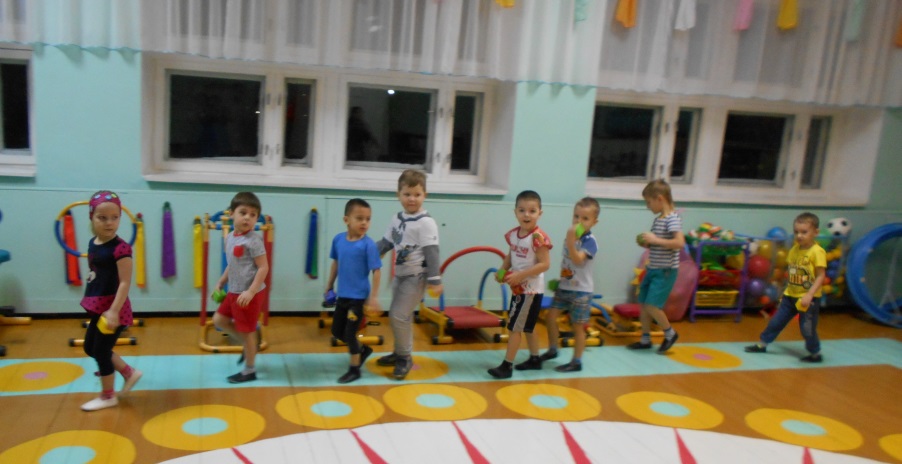 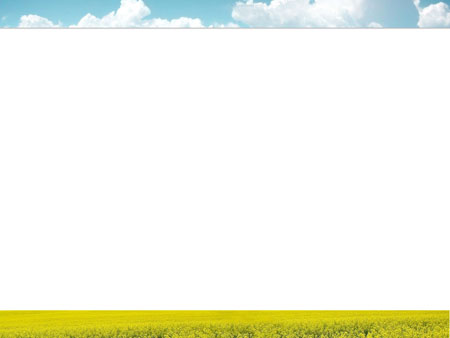 Нам микробы не страшны, 
с чистотою мы дружны!
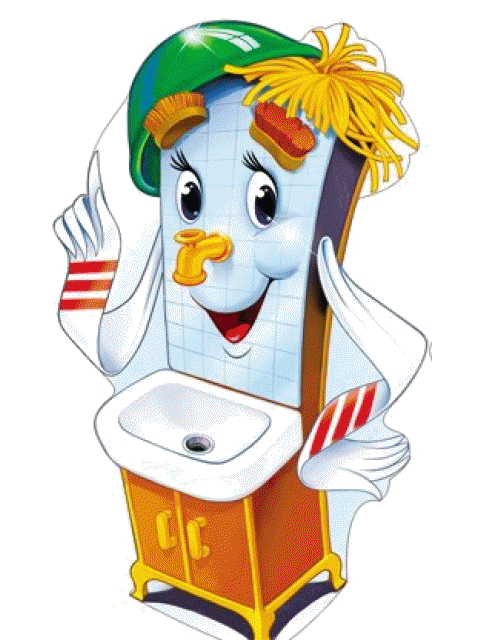 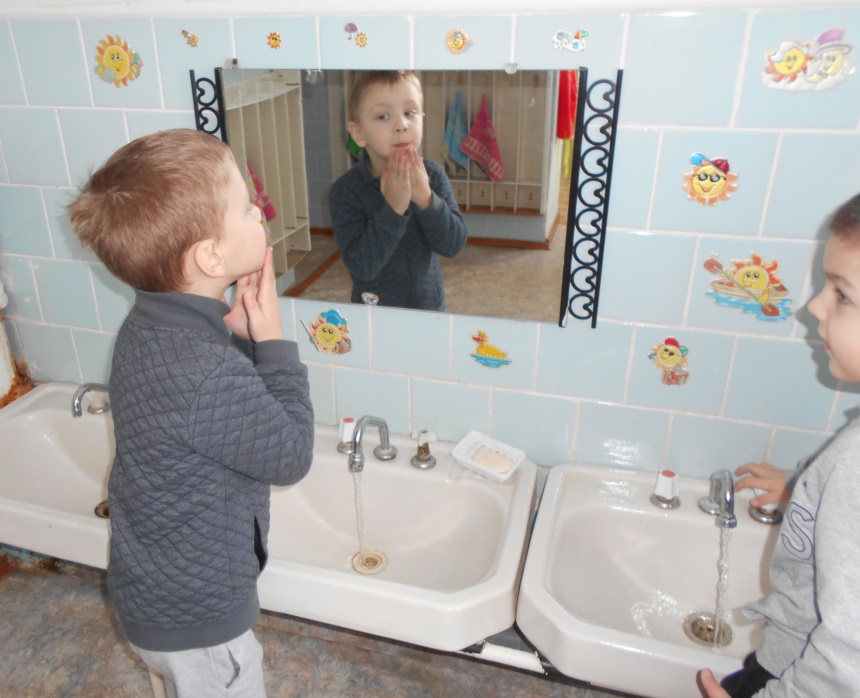 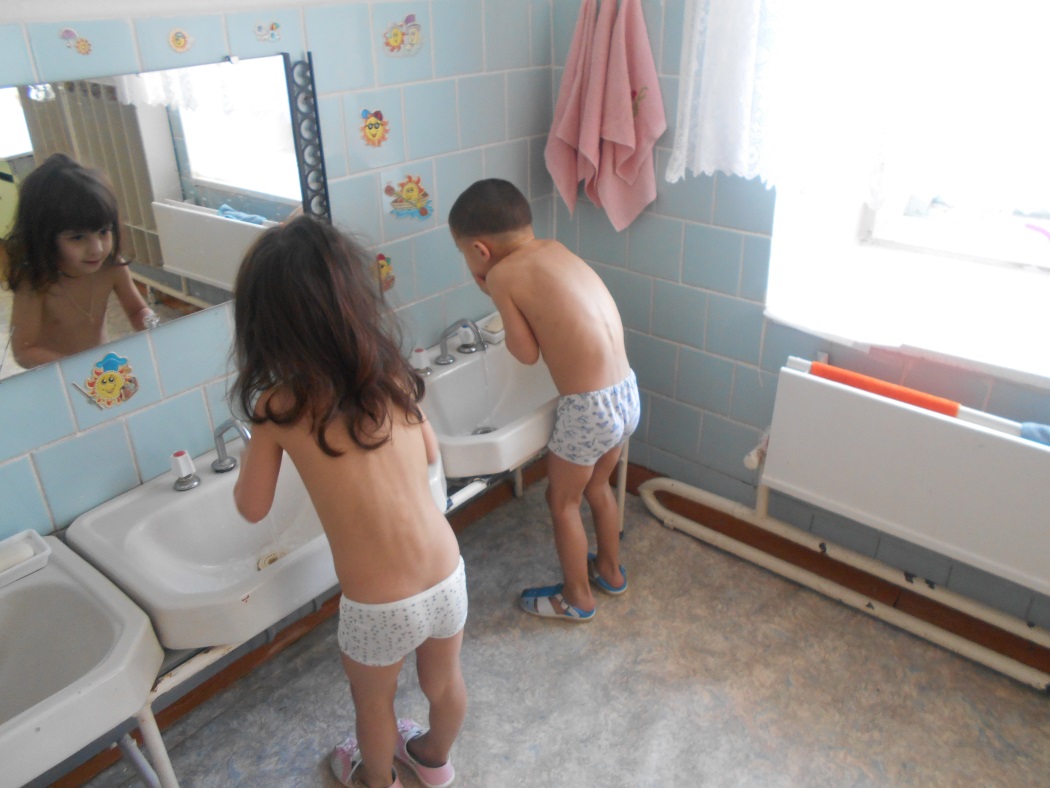 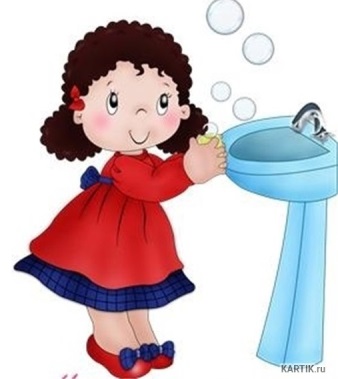 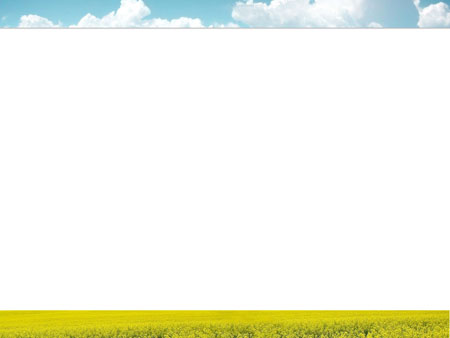 Физкультурные занятия -
являются одной из основных форм проведения
  физкультурно-оздоровительной работы в группе.
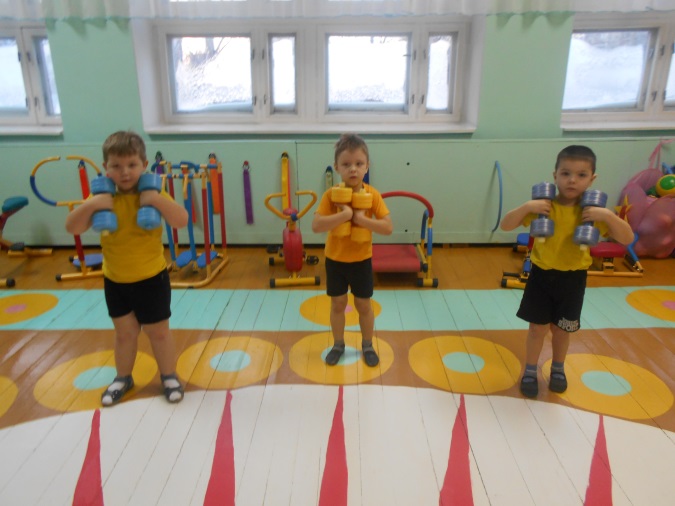 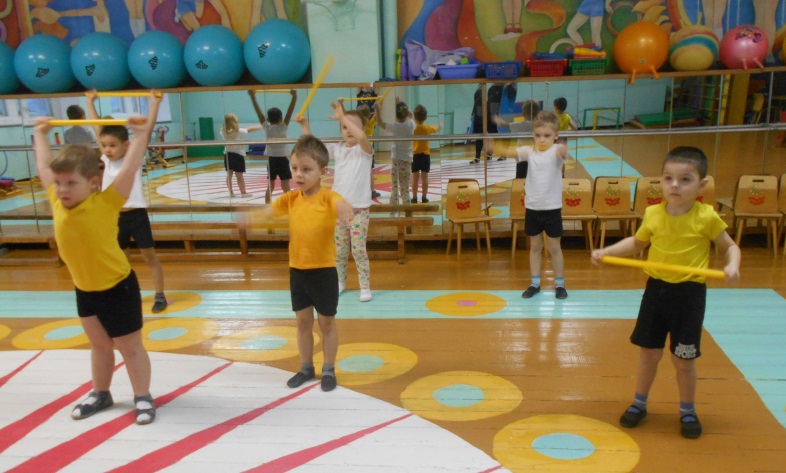 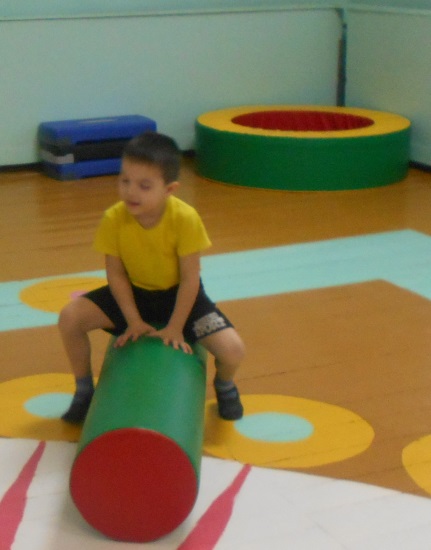 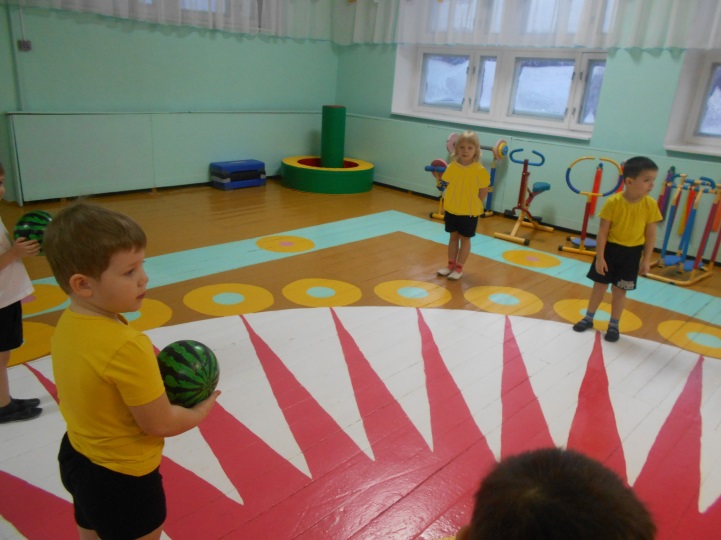 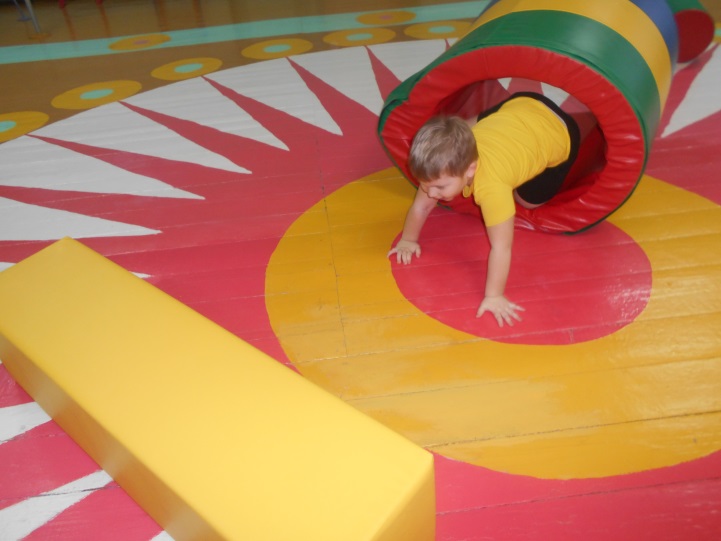 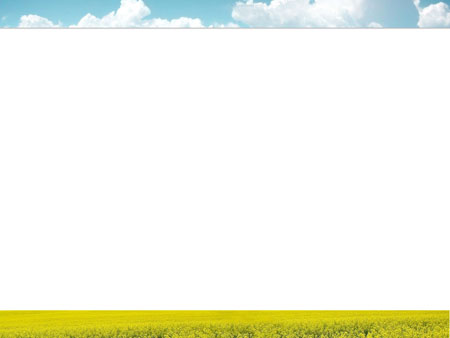 Физкультурно-оздоровительная среда в группе
Одним из важнейших факторов развития личности ребенка является среда, в которой он живет, играет, занимается и отдыхает. Пространство, организованное для детей в  нашей группе, способствует укреплению здоровья и развитию индивидуальных возможностей каждого ребенка.
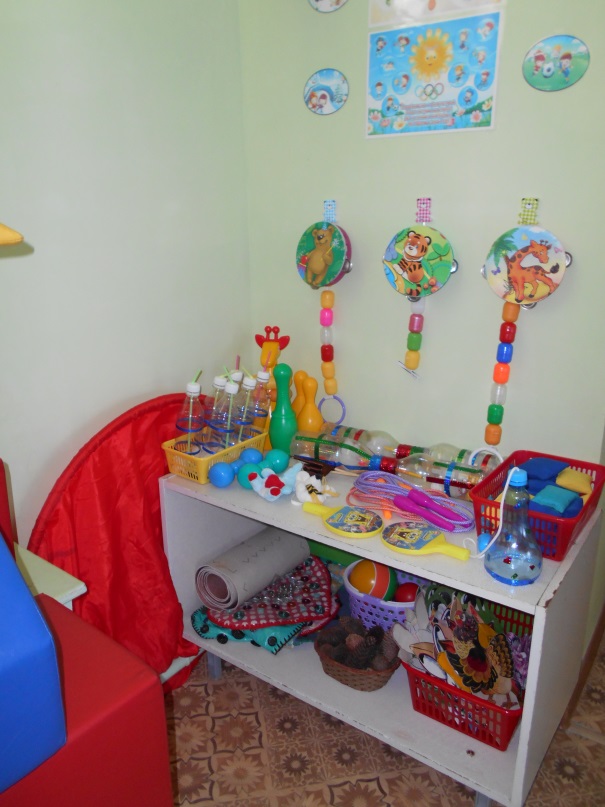 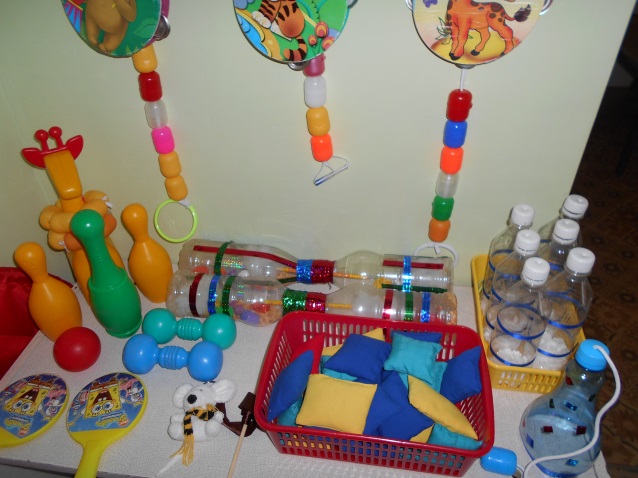 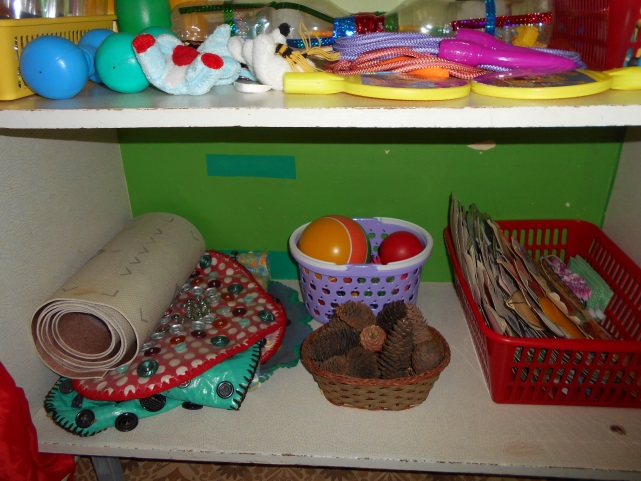 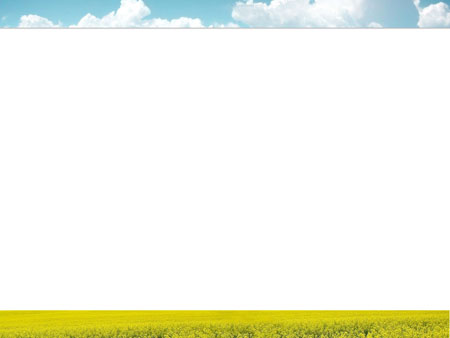 Пальчиковая гимнастика
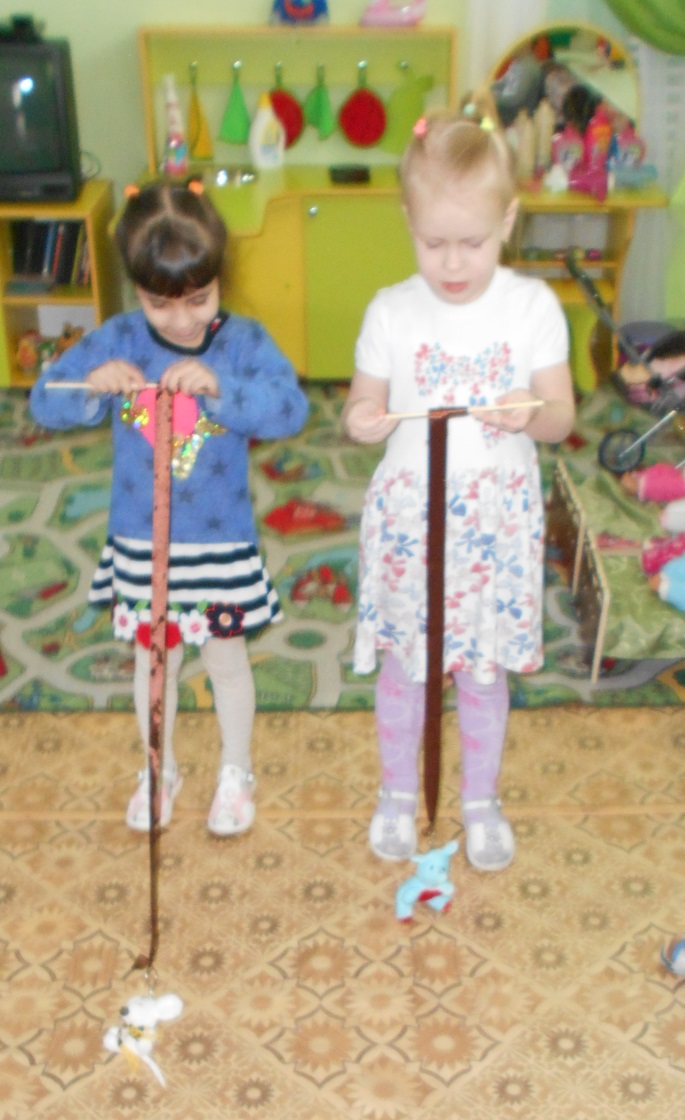 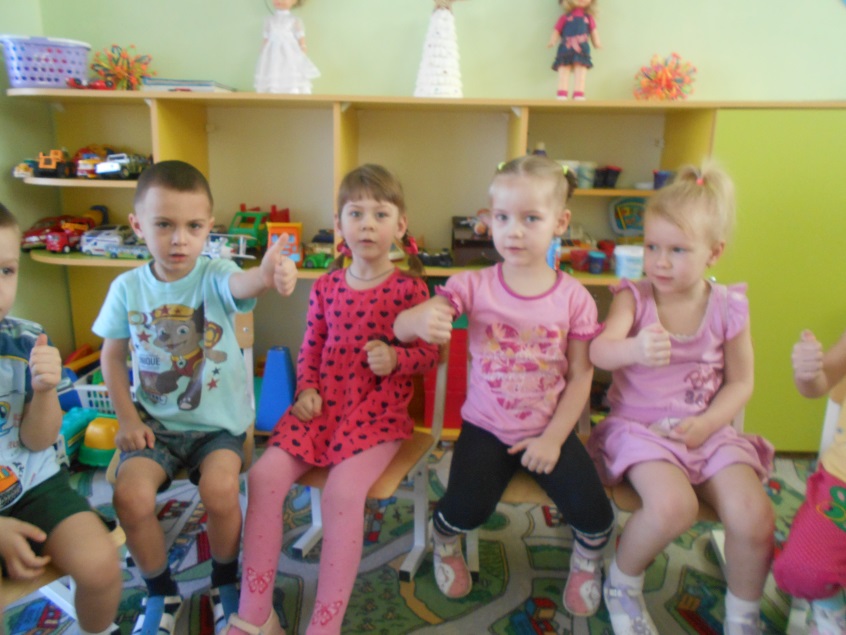 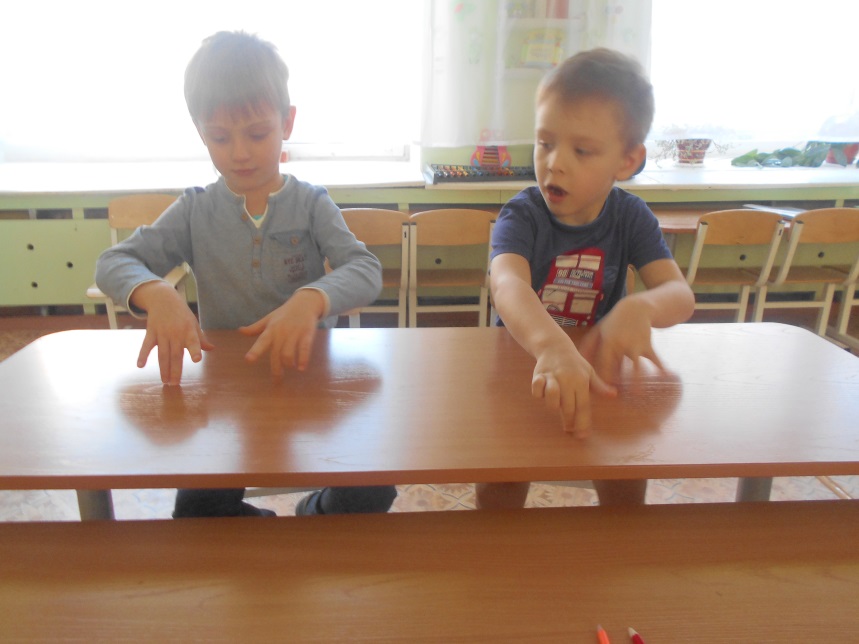 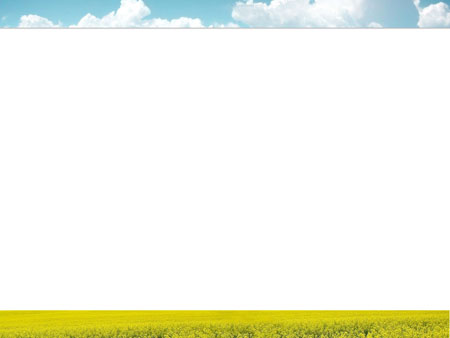 Дыхательная гимнастика
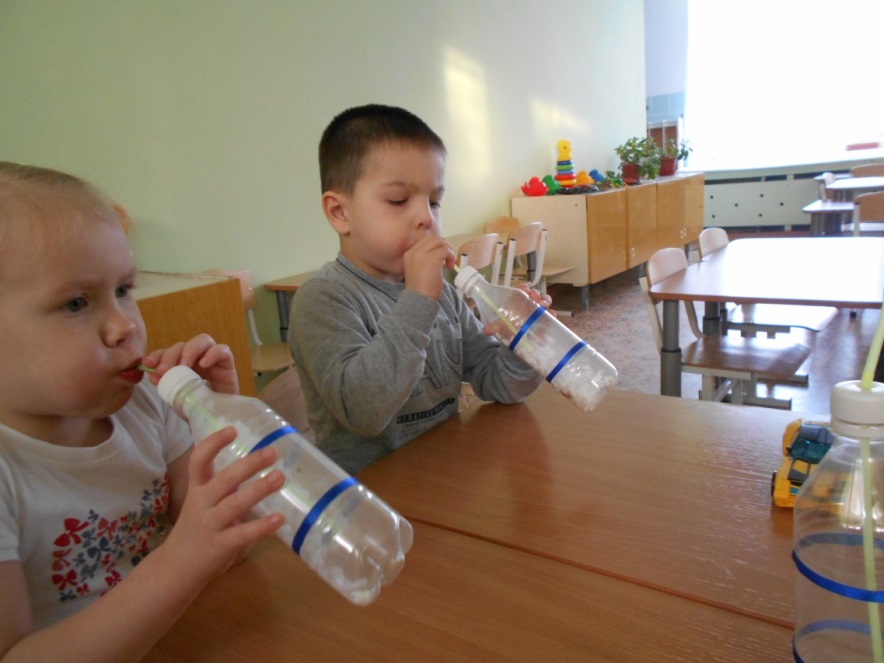 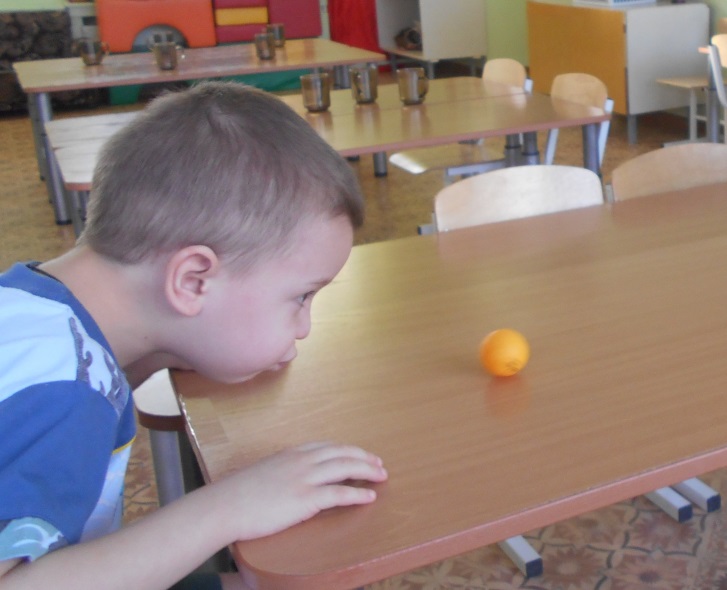 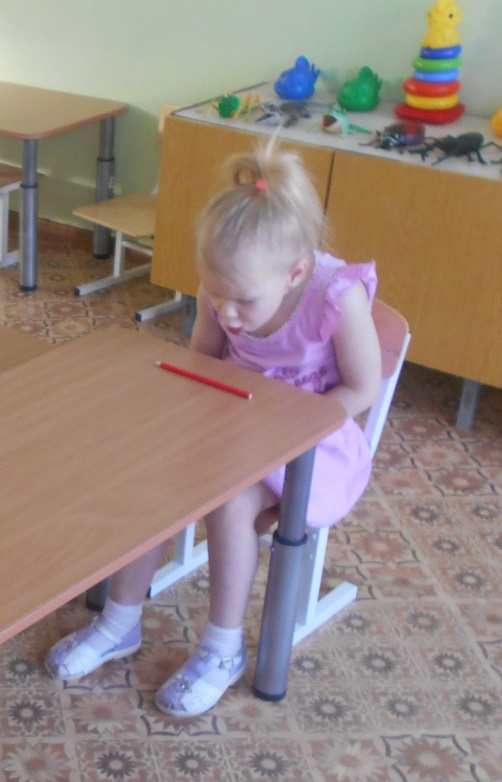 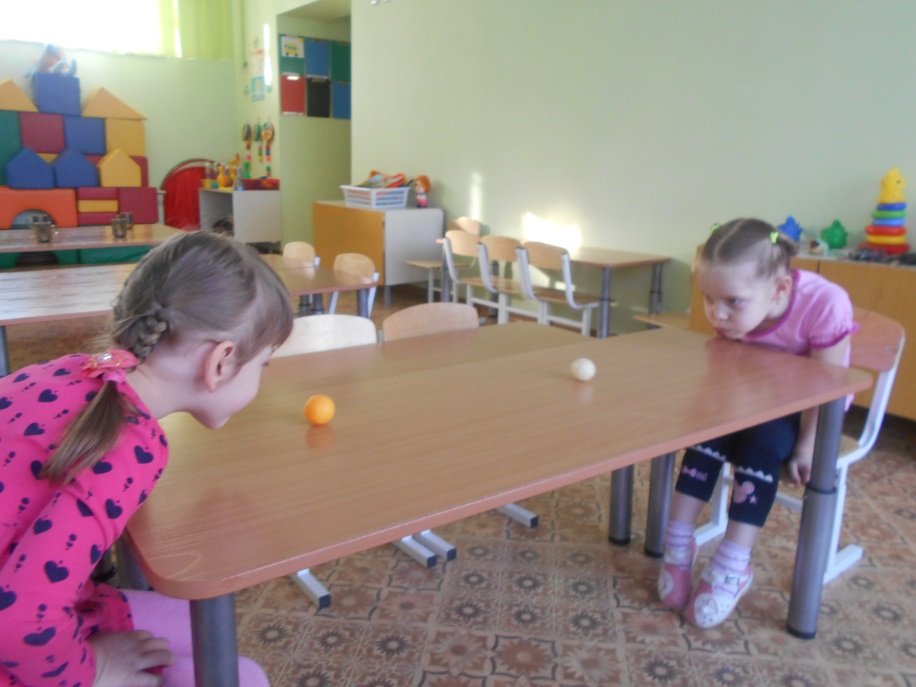 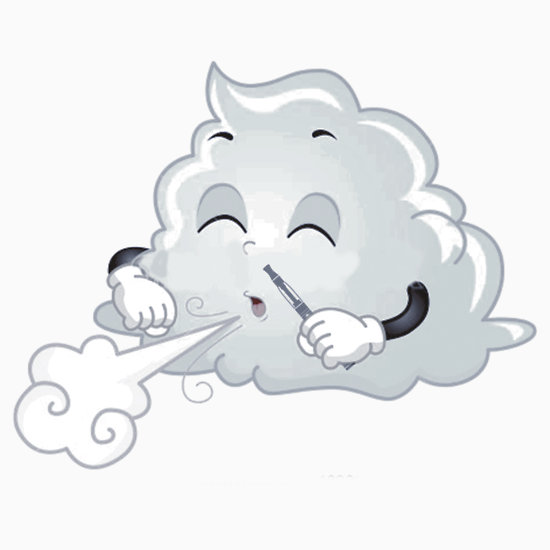 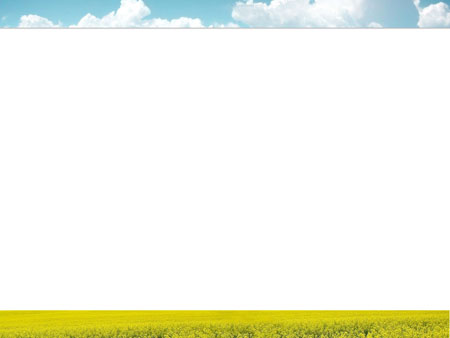 Артикуляционная гимнастика
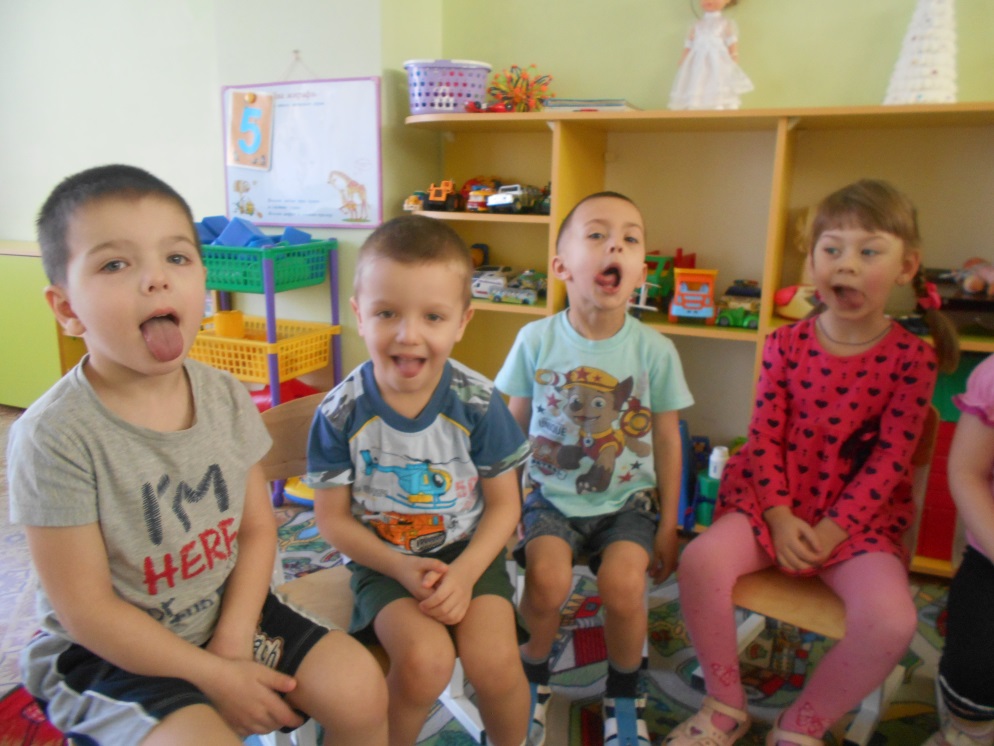 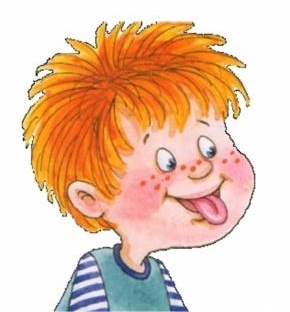 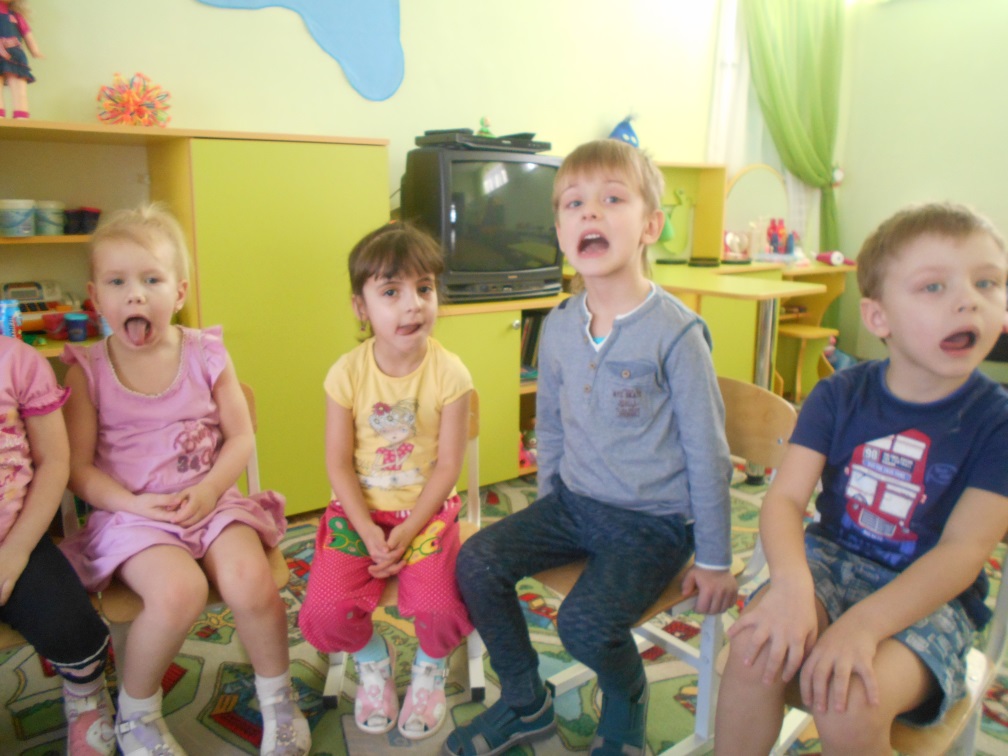 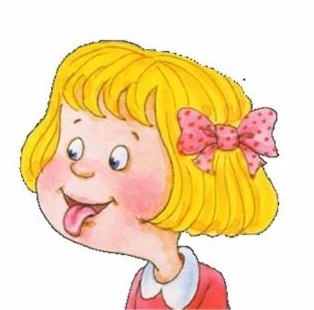 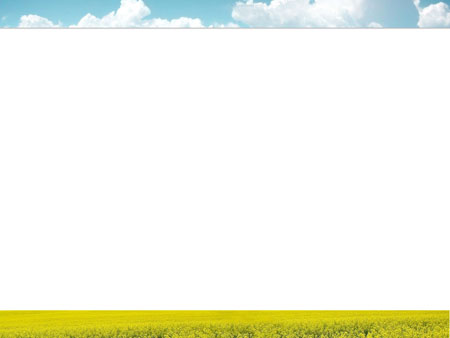 Оздоровительная гимнастика после сна
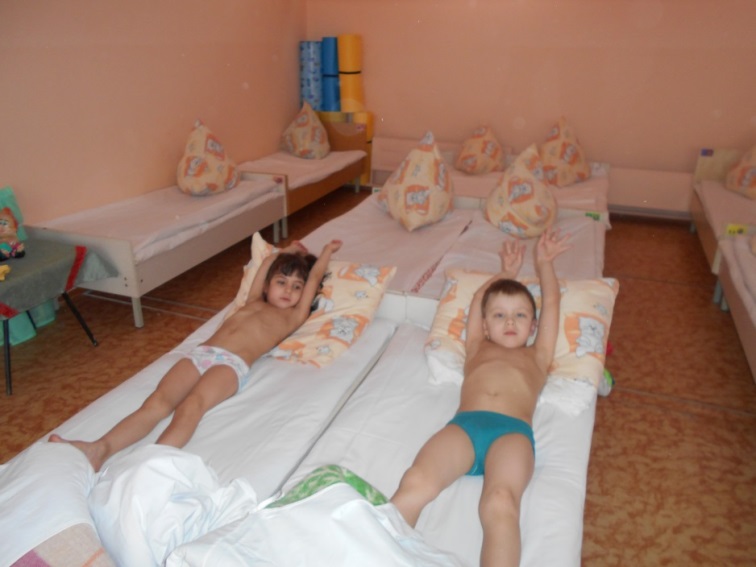 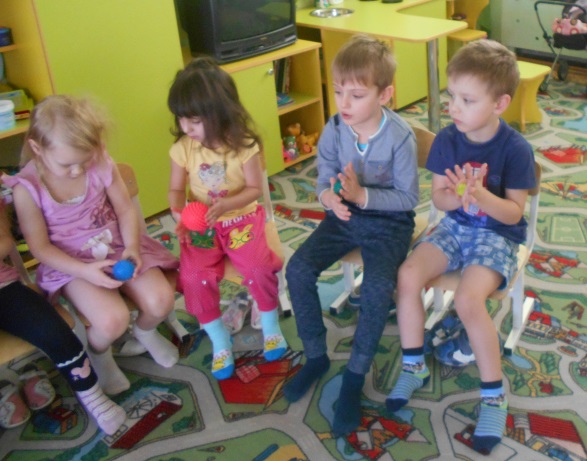 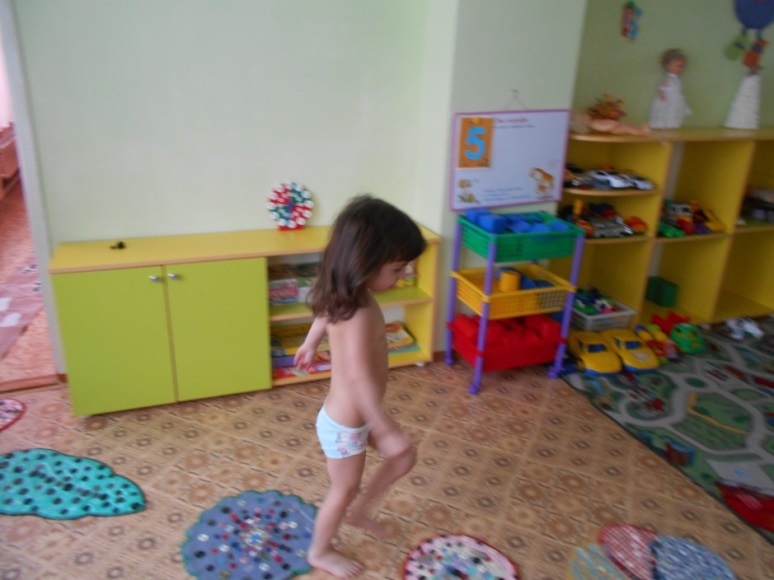 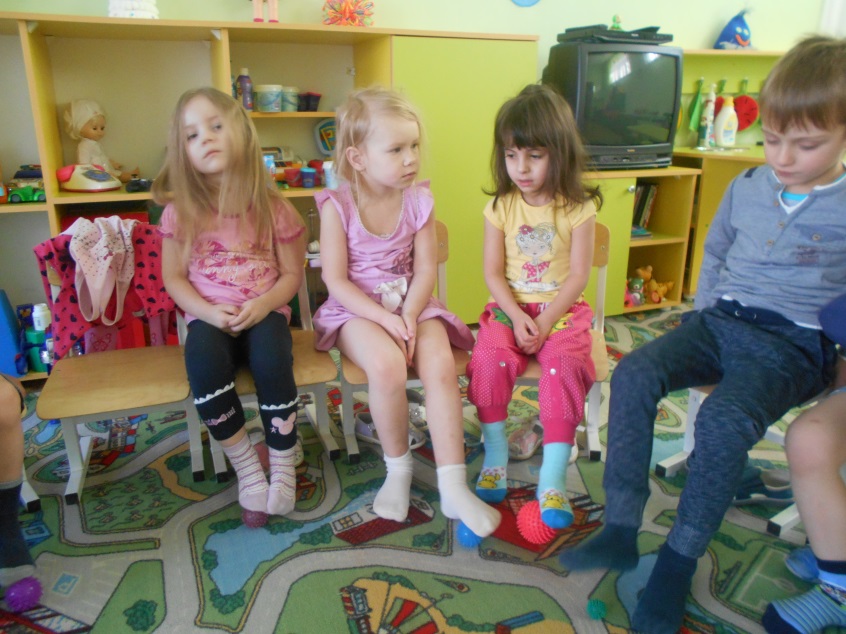 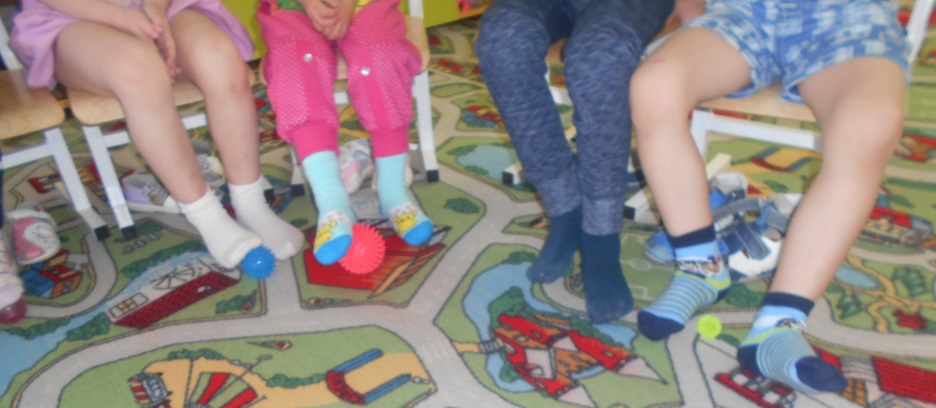 Прогулка
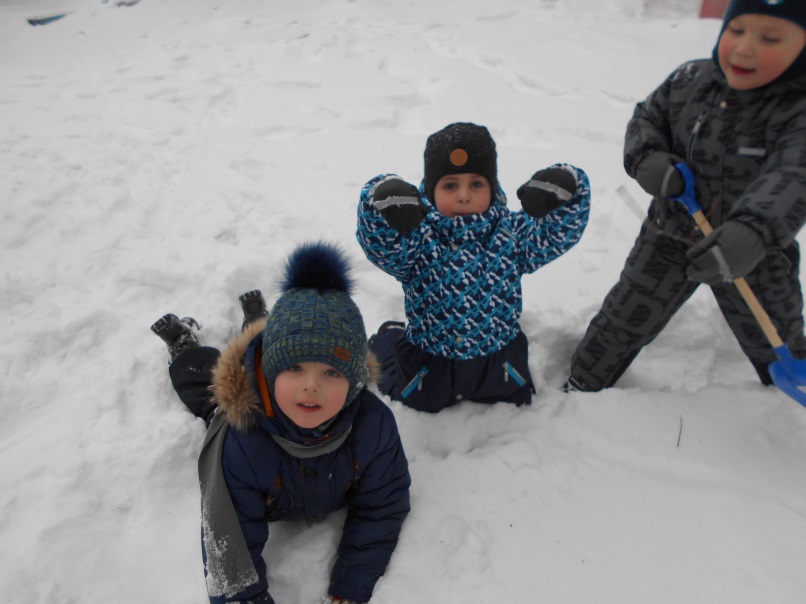 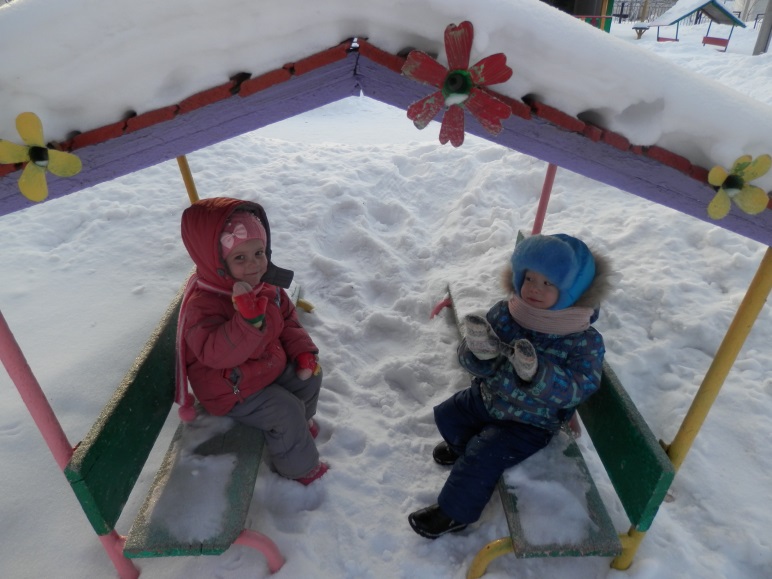 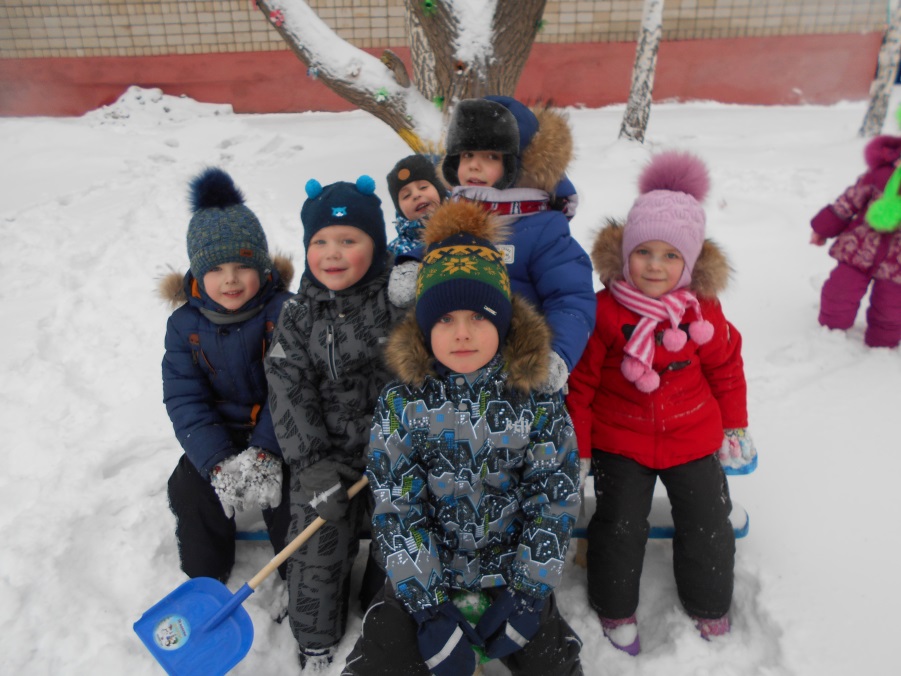 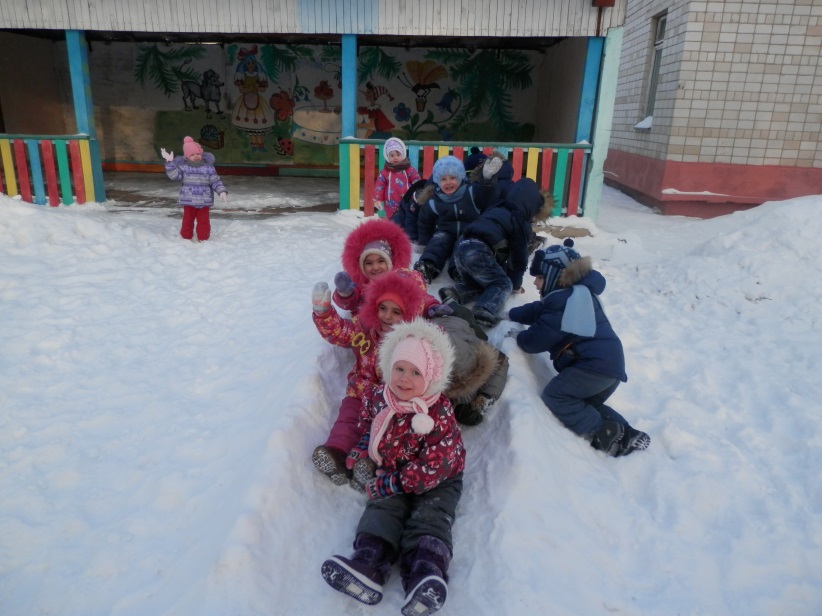 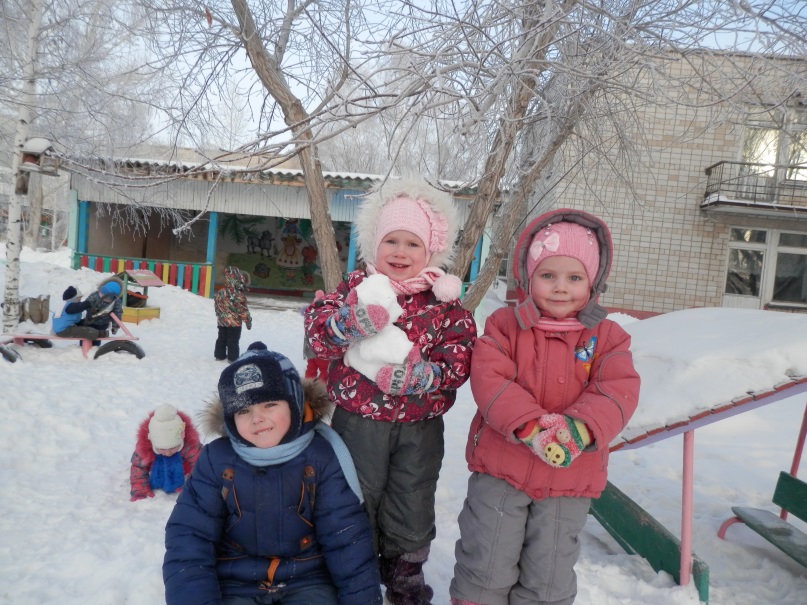 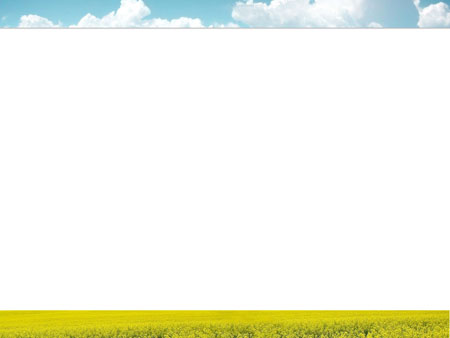 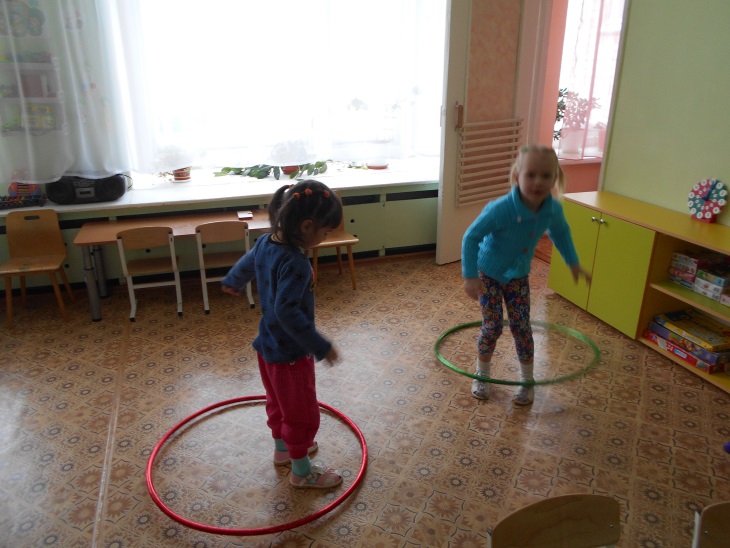 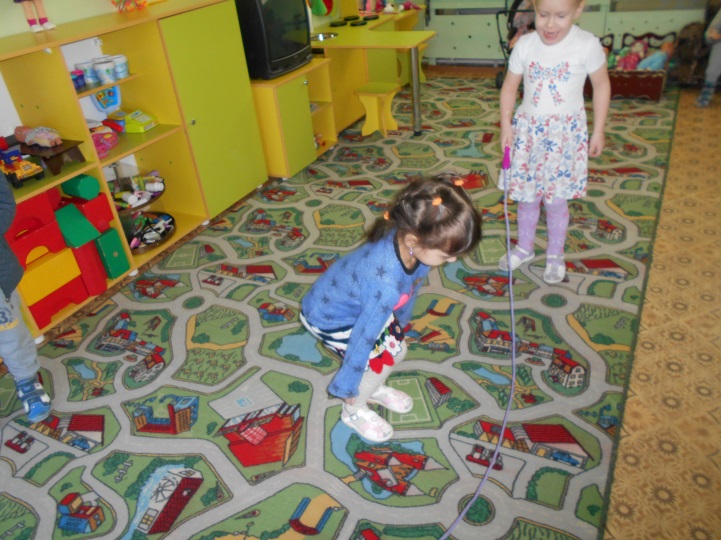 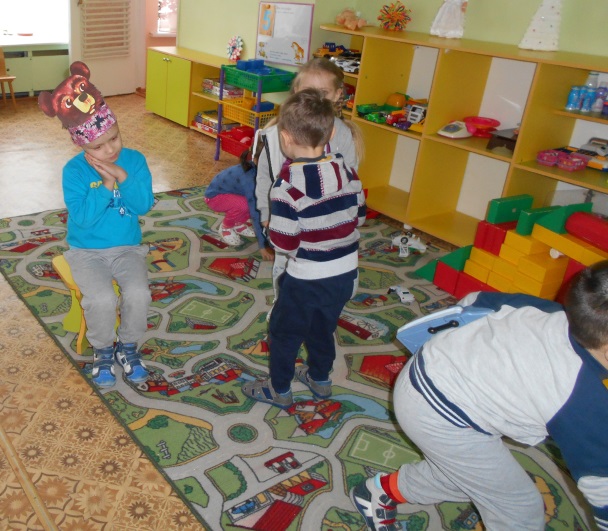 «Спортивные игры в группе»
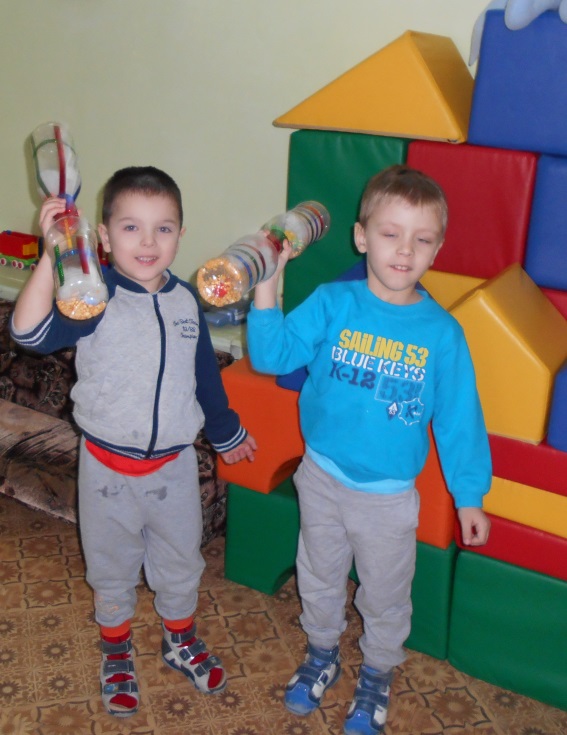 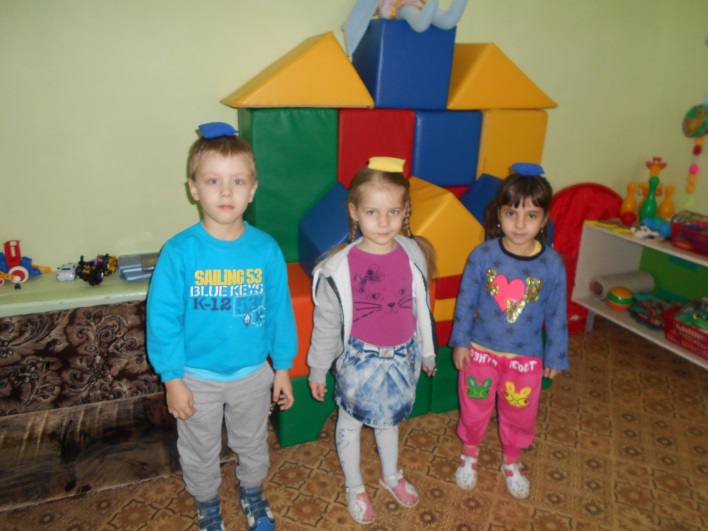 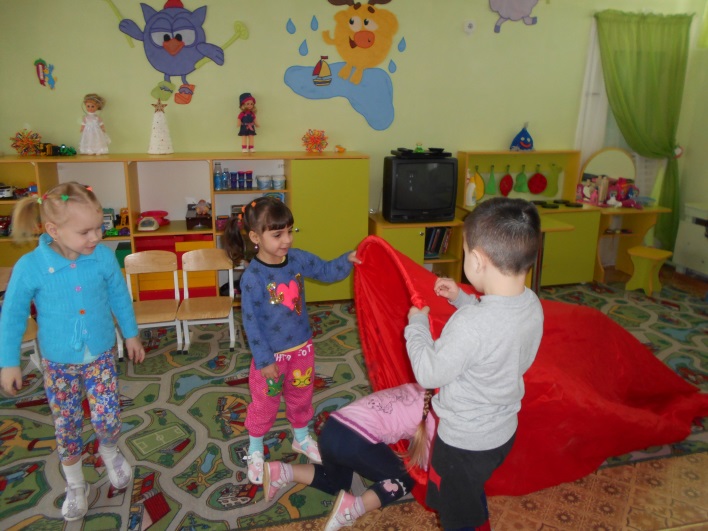 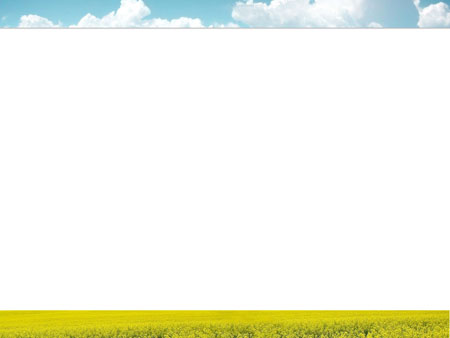 Работа с родителями
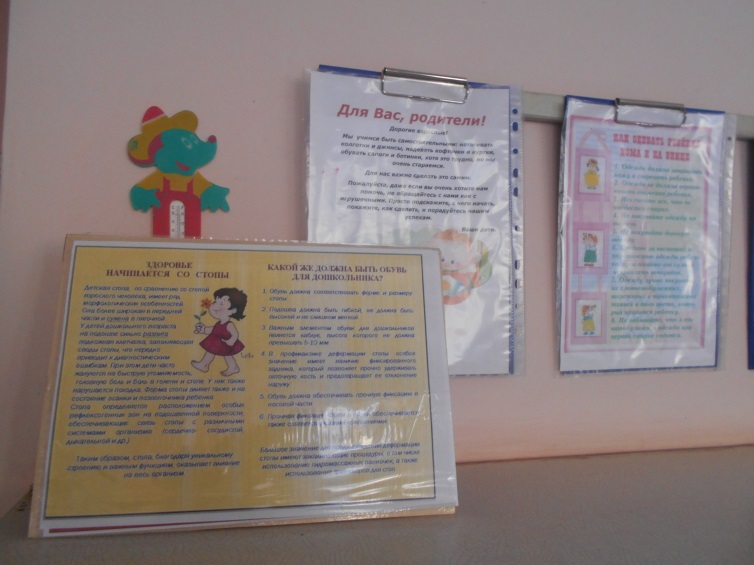 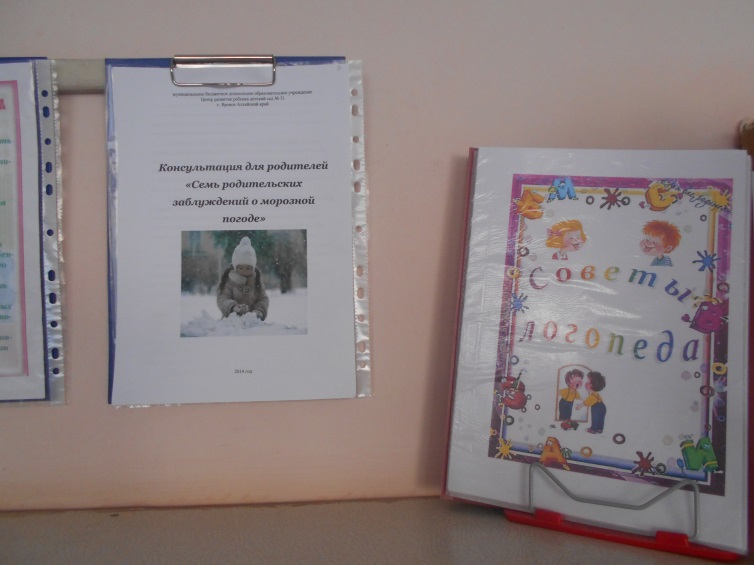 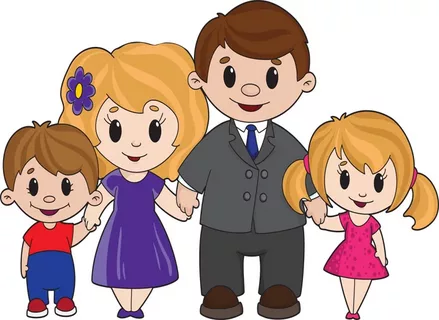 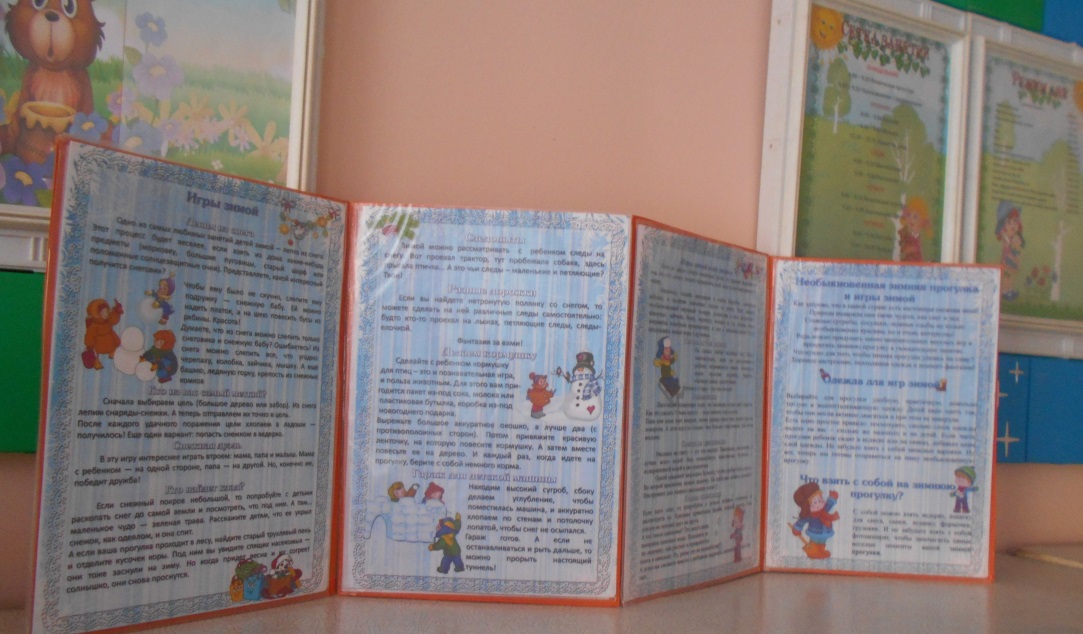 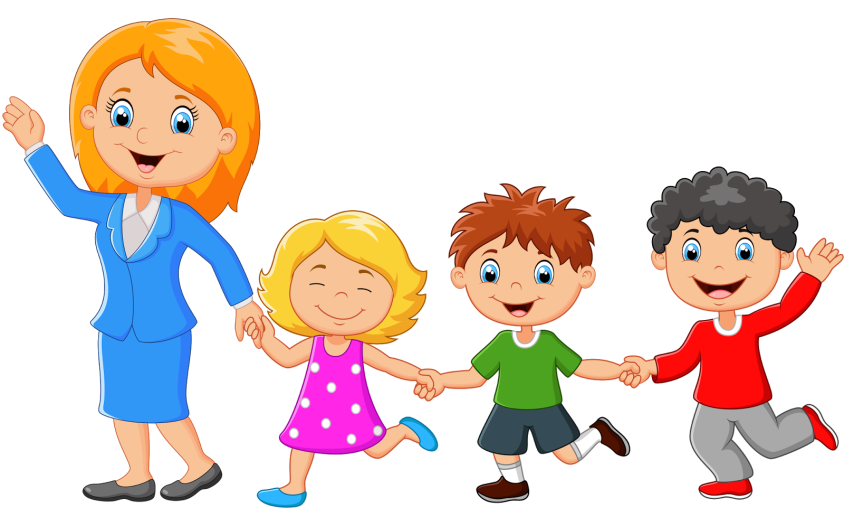 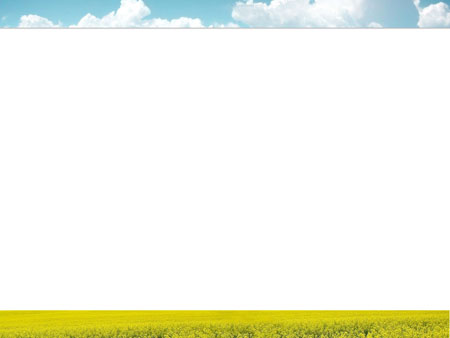 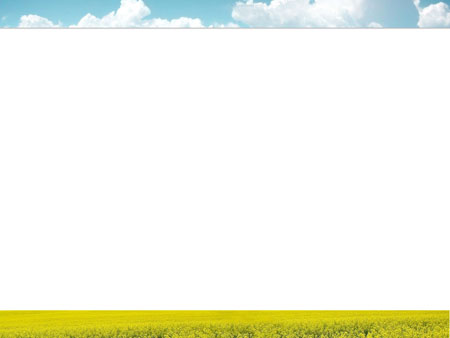 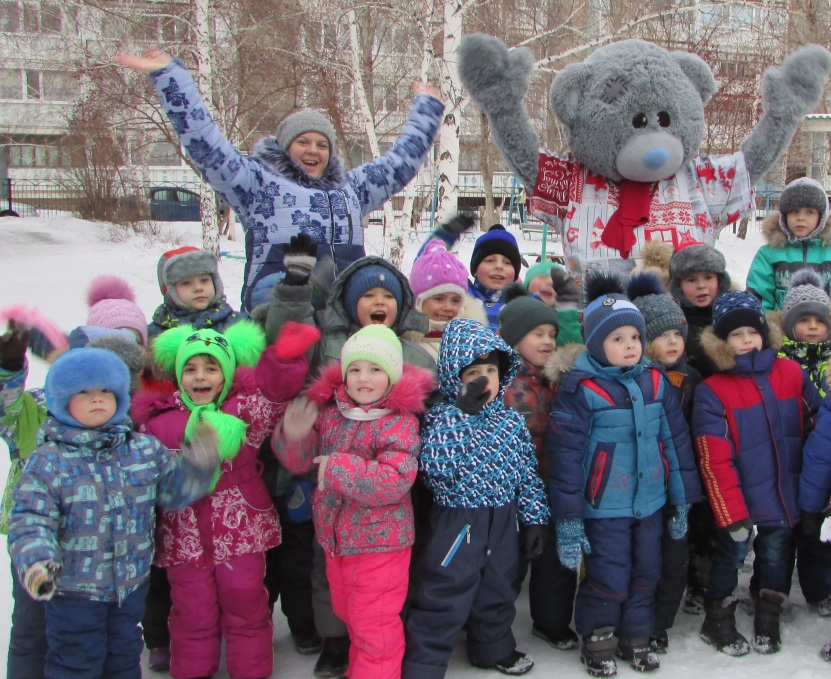 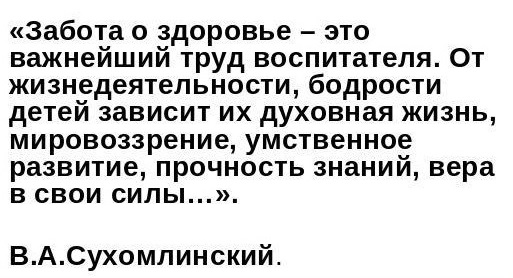 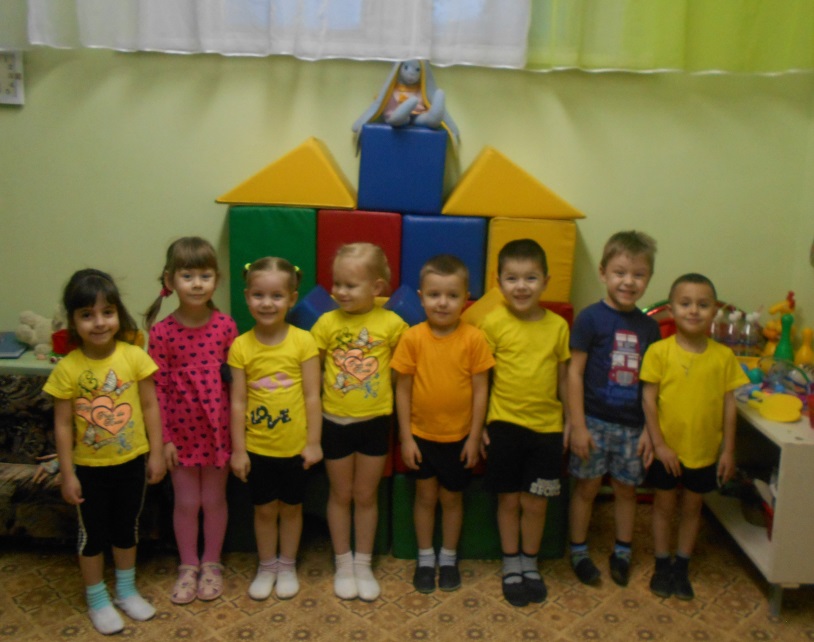 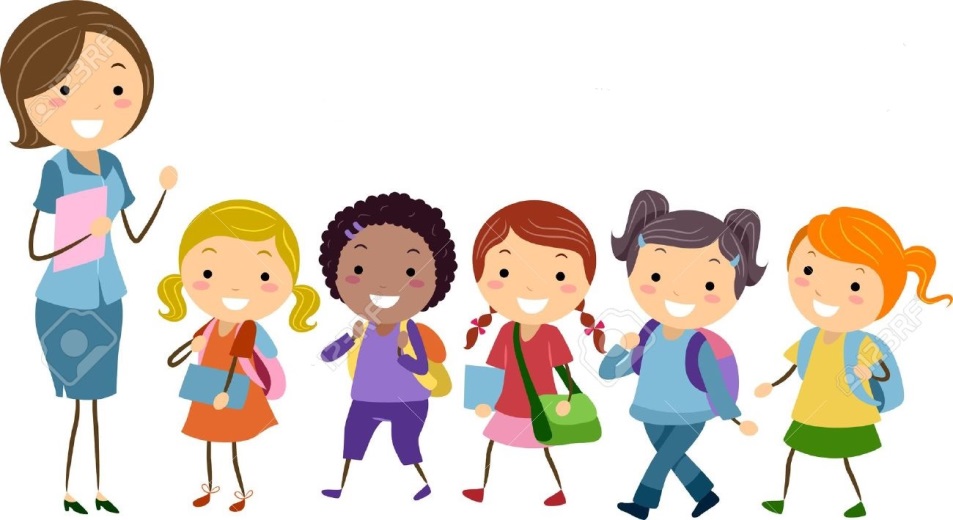 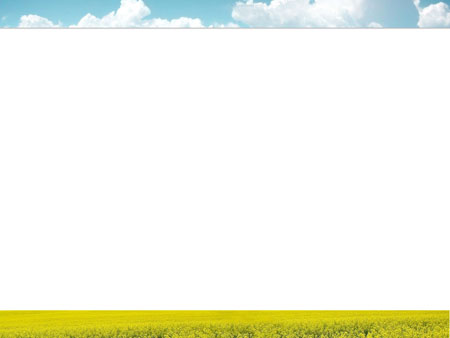 Спасибо за внимание!
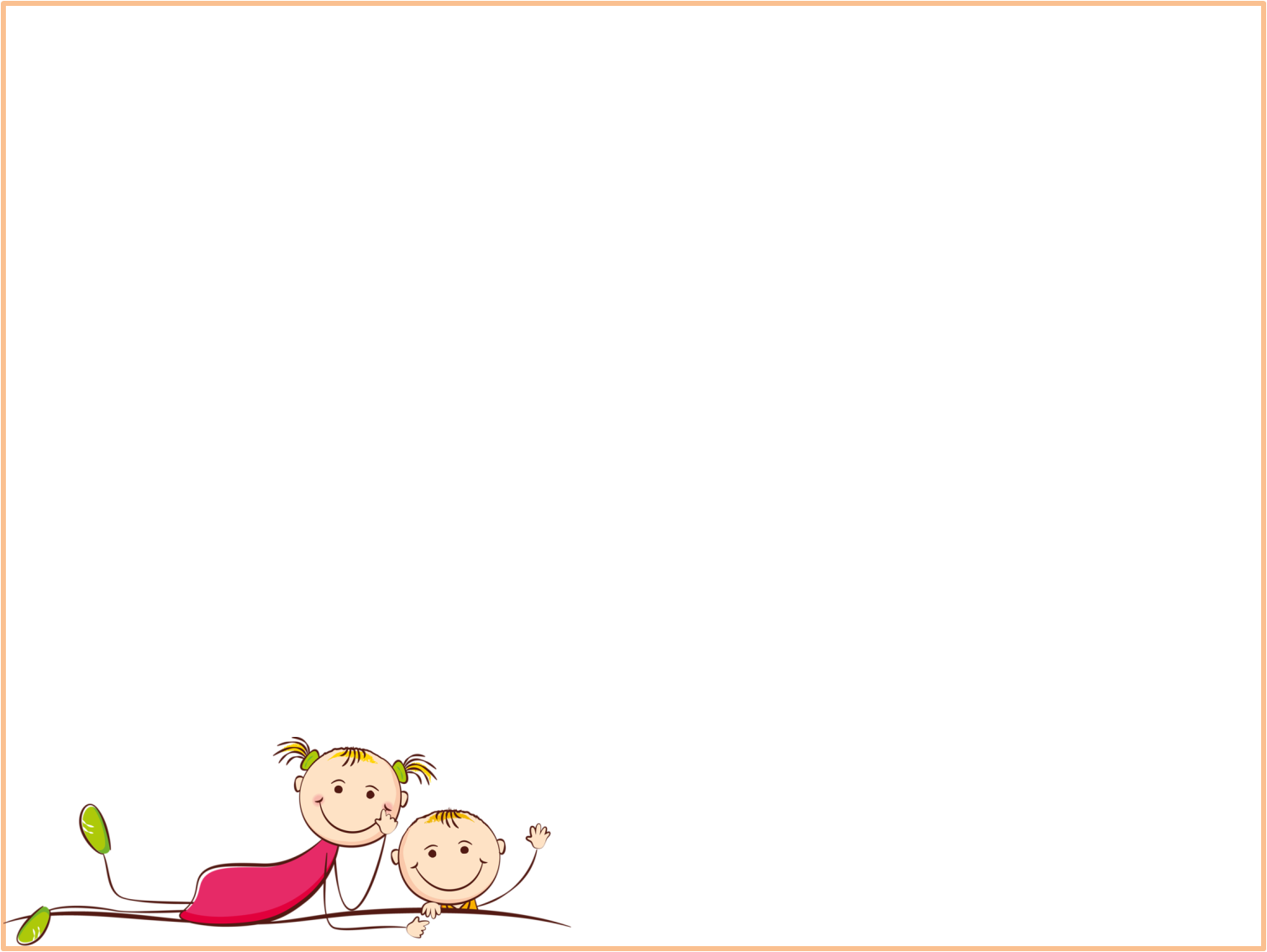